Dataflow Architecture for Data-Intensive Science
Key emerging challenges
Summary of research direction
Much DOE-funded science will produce more data than can be analyzed without the deployment of better tools
 Data production rates changing from GB to TB to PB on the time scale of a few years
 Data production and analysis will occur at different locations
A generalized, deployable mechanism for data movement with long-term support
 The requirement here is hardening, packaging, and long-term support for tools that are widely used throughout DOE/SC
Potential impact on software/systems
Potential impact on science communities 
or DOE capabilities
If data movement is tractable, analysis of that data can proceed – if data movement is not tractable, analysis (and therefore science) will be constrained
 Tools must be deployable and usable
 Scientific productivity will be gated on data analysis in the future – data mobility, machine interfaces to data will be critical
DOE’s investment in facilities will be underutilized unless this is addressed
 A small number of common solutions will meet the majority of needs
 These solutions must be sustained such that they can be relied upon
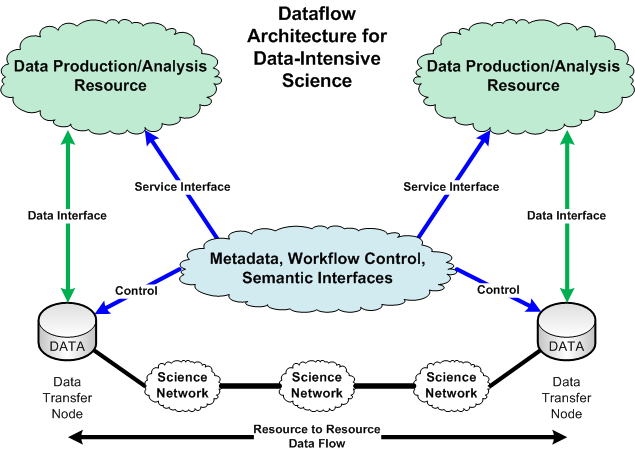 The Data Transfer Trifecta: The “Science DMZ” Model
Dedicated Systems for Data Transfer
Performance Testing & Measurement
Network Architecture
perfSONAR            
Enables fault isolation
Verify correct operation
Widely deployed in ESnet and other networks, as well as sites and facilities
Data Transfer Node
High performance
Configured for data transfer
Proper tools
Science DMZ
Dedicated location for DTN 
Easy to deploy - no need to redesign the whole network
Additional info:  http://fasterdata.es.net/
10/7/11
3
[Speaker Notes: This is a bit different than the way a lot of folks do things

Many collaborations are beyond the point where the default system and network configurations will work for data transfer.

Several groups at the ALS are adopting these techniques.

You wouldn’t expect to be able to use a supercomputer without investing some time in figuring out how to drive it – the same goes for high-performance data transfers.  Supercomputer centers have consultants to help you do that – so do networks (that’s us, the outreach group)]